Embedded Cognition
Minds and Machines
Wallace’s Paradox
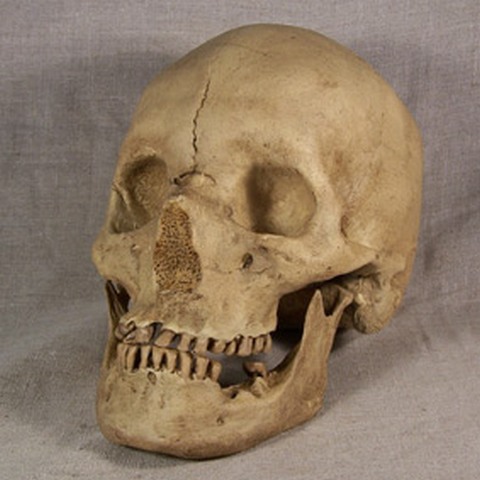 Neil DeGrass Tyson on Human Intelligence
The Astonishing Hypothesis
“You, your joys and your sorrows, your memories and your ambitions, your sense of personal identity and free will, are in fact no more than the behavior of a vast assembly of nerve cells and their associated molecules.”
- Francis Crick, “The Astonishing Hypothesis”
Brain Gives Rise to Mind Hypothesis
Intelligence, cognition, mind, etc. are all a function of the brain

Cognition = f(Brain)
‘Sense, Plan, Act’
Sense
Act
Cognition
(Brain)
Agent
Environment
LEGO Robot Solves Sudoku!
Embedded Cognition
Sense
Act
Processing
(Brain)
Agent
Environment
Catching a Fly Ball
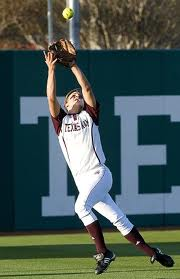 The World as External Memory
Embedded Cognition proponents say that the brain often uses the environment as a kind of ‘external memory’. 
Examples:
Notes, planners, calendars, even laptops
No Opposable Thumbs …
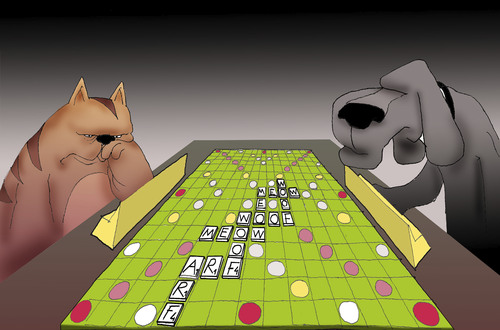 The World As its own Best Model
Situated cognition proponents like to point out that we don’t always form some kind of internal representation of the outside world
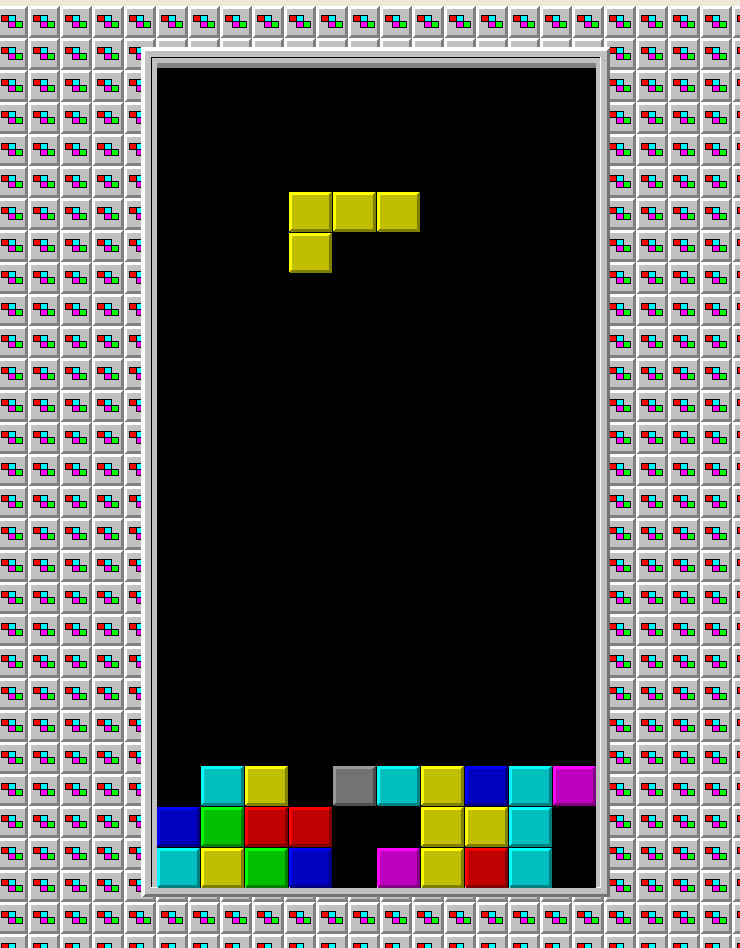 ‘Epistemic moves’:
Moves that are not 
part of a solution,
but help find one


Rotating


Slamming
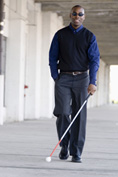 Blind-Cane-Man
Bob is blind, and uses a cane to feel around.
Is the cane part of Bob?
It isn’t part of Bob as a biological being.
But is it part of Bob as a cognitive being?
There is a cognitive agent here, perceiving the world, thinking about the world, etc.
Is the cane part of the cognitive agent, or part of the world?
Is Bob a cyborg?
Does Tool Use create a new Cognitive System?
World
World
Tool
Cognitive
System A
Cognitive
System A
Cognitive System B
Projection: Imagined Abaci
Language: Our Best Tool?
Language seems to be an especially powerful tool that we use to enhance our cognitive abilities:
Expressions of language can be used to represent information and thus serve as external memory (see examples before)
Expressions of language can be manipulated and thus reasoning and decision-making can take place (logic, mathematics, science)
Some Representations Are Better Tools Than Others …
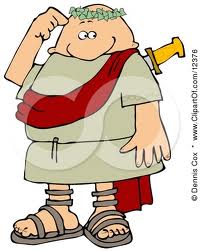 VI / XLIV \  ??
Objection: Higher-Order Cognition without Interactions
OK, but then what about someone who is just sitting in a chair, contemplating something or other?
World
World
Representation
of World
Cognitive
Agent A
Cognitive
Agent A
Cognitive System B
Culture
Wallace’s Paradox
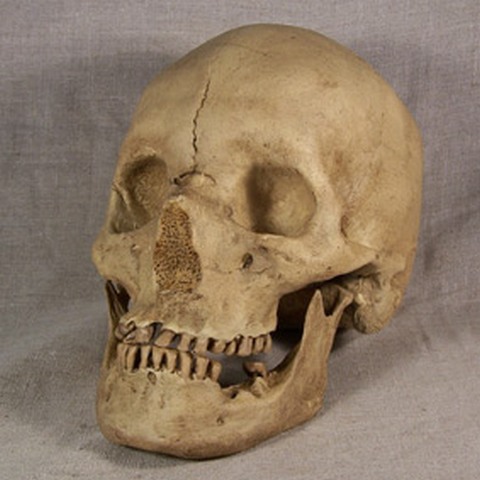 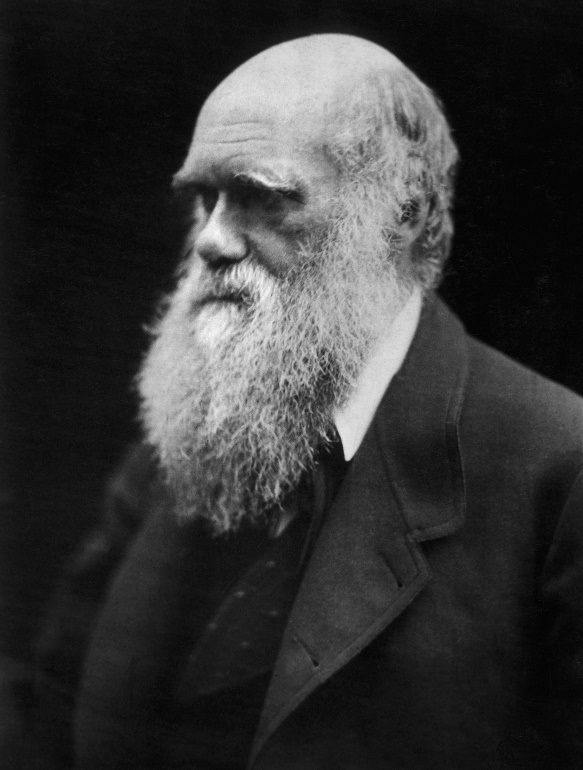 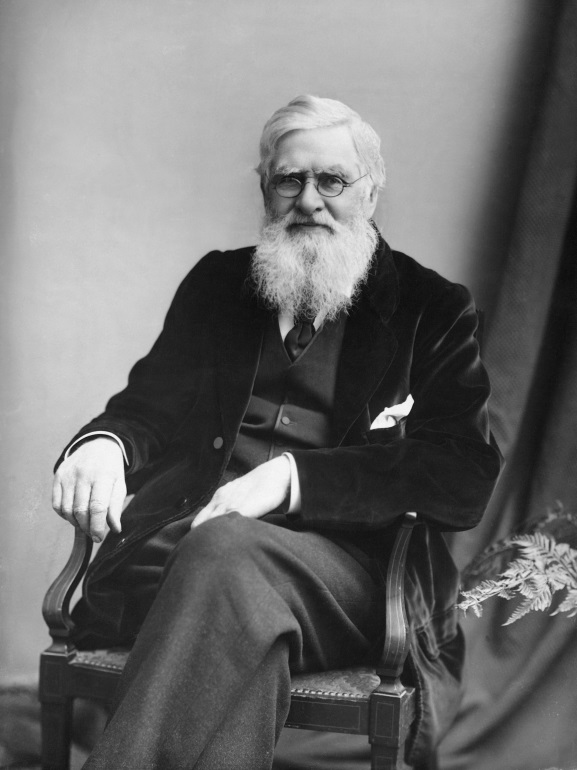 Wallace
Darwin
Culture
Culture is the whole of:
Ideas and Concepts
Knowledge and Beliefs
Behaviors and Habits
Practices and Methods
Tools and Skills
…
These aspects of culture exist in ‘social space’ … not in your head.
But they clearly enhance your cognitive abilities.
Language andCultural Transmission
Again, language plays a key role in cultural transmission, since we can use language to describe:
Thoughts, Concepts, Ideas, Beliefs, Tools, Skills, Behaviors, Habits, Procedures, Routines, …
And these descriptions are more easily transmitted, and they last: they can be passed over great distances in both space and time.
Cultural Evolution of Cognition
Once culture is in place, cultural evolution can work on components of cognition.
For example, such cognitive ‘building blocks’ as concepts or ideas, but also fashions and values can be passed from organism to organism, where they ‘compete’ for existence (certain ideas strike us as better ones than others’, and can get mutated or combined with others: all the ingredients that an evolutionary process requires.
Richard Dawkins coined the term ‘memes’ for these kinds of entities that are subject to cultural evolution.
Cultural EvolutionExhibit A: Theory of Evolution
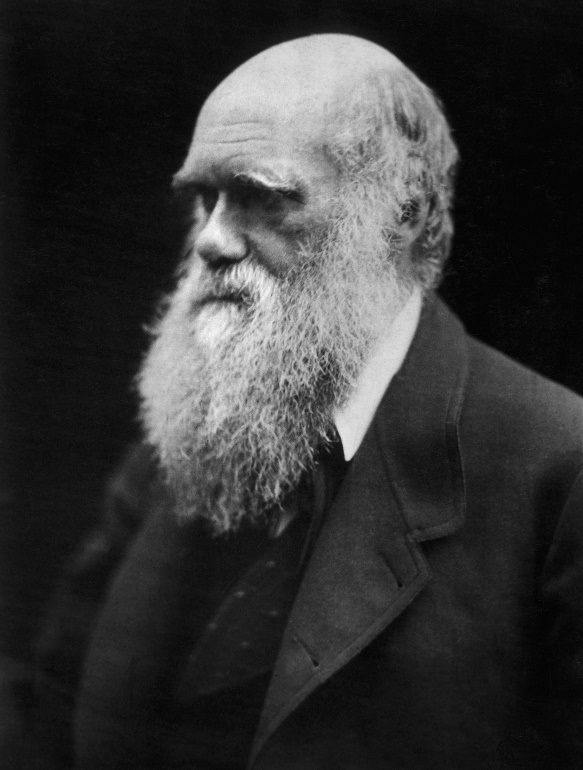 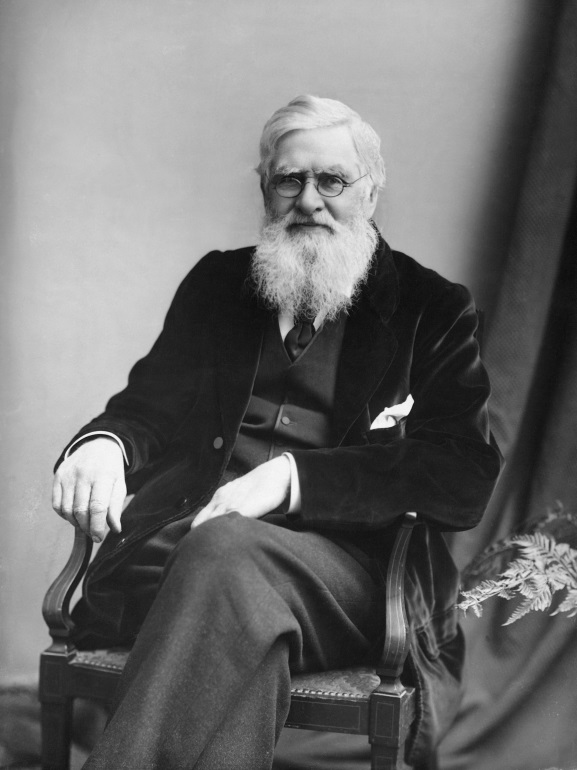 Wallace
Darwin
Analytic Geometry
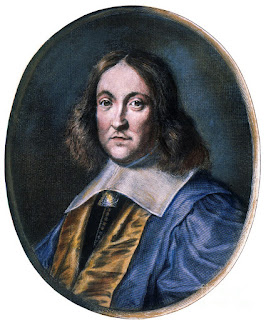 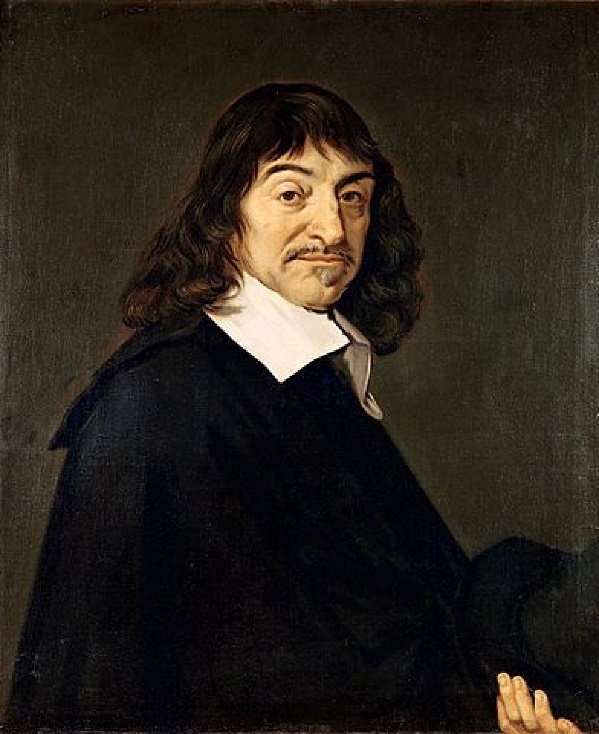 Descartes
Fermat
(building on the work by Apollonius, Viete, and others …)
Calculus
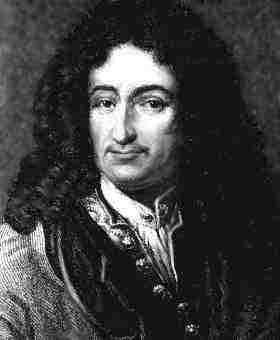 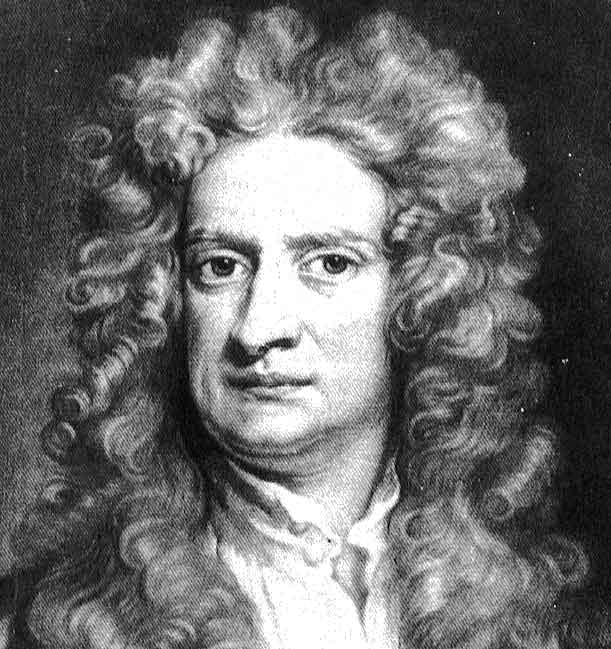 Newton
Leibniz
(building on the work by Archimedes, Kepler, Roberval, Cavalieri, 
Lagrange, Huygens, Barrow, and many others … including Descartes 
and Fermat’s work on analytic geometry!)
Newton: “If I have seen further it is by standing on the shoulders of giants.”
Who Invented the Computer?
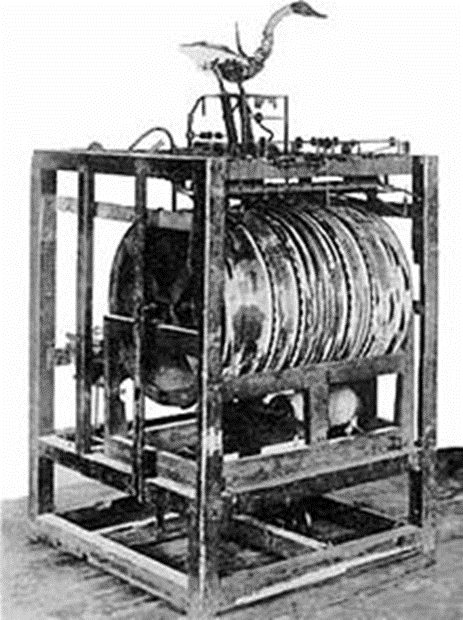 Symbol
manipulation
Instructions
Machines
Computations
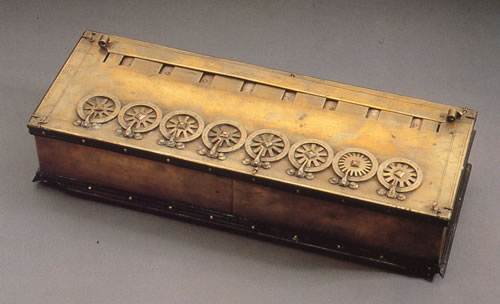 ‘Digesting’ Duck
Programmable Machines
Mechanization of Computations
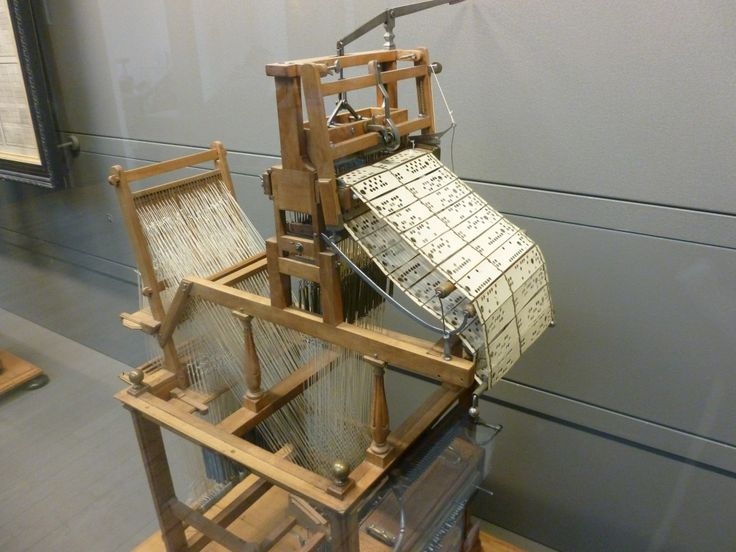 Pascal’s Calculator
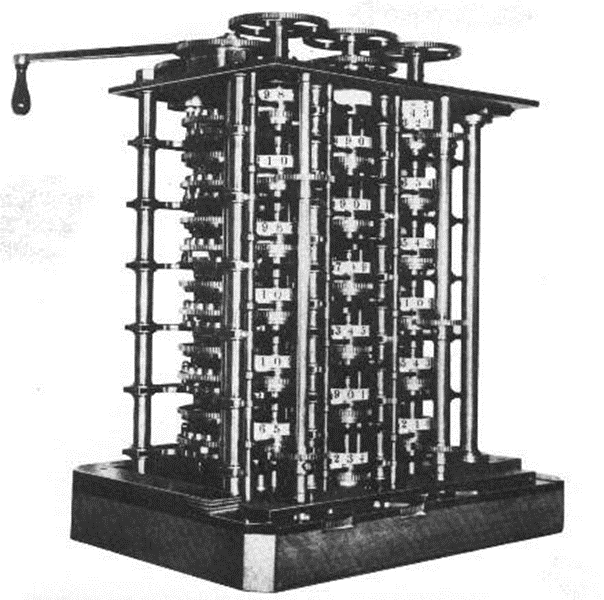 Programmable Computers
Jacquard Loom
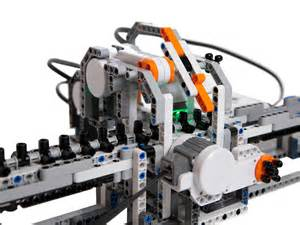 Babbage Difference Engine
Universal Programmable Computers
Turing Machine
How our Brain Integrates Technology: Perception
How our Brain Integrates Technology: Action
Hammer-Man!
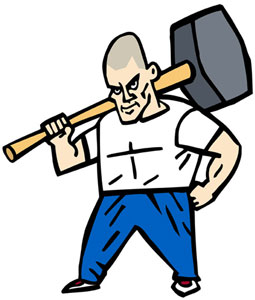 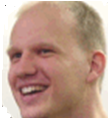 Hammers 
don’t hit Nails,
People Do!
“If all you have is a hammer,
everything becomes a nail”
- Bernard Baruch
Wallace’s paradox is that our human ancestors from tens of thousands of years ago had pretty much the same brain capacity as we have now. Hence, they should have been able to do advanced mathematics, science, etc. But they didn’t. So it seems like a lot of their brain power wasn’t used. But that goes against the basic tenets of evolution, since evolution wouldn’t favor organisms that waste energy on things that aren’t being used.  What is probably the best resolution to this paradox?

A. The human mind is not physical, so evolution has nothing to do with it. Ha!
B. Evolution *does* waste. We all know we only use 10% of our brain! Booyah!!
C. One’s mental capacities are a function not just of the brain alone, but of brain, body, and environment. And while our brains and bodies are essentially the same as our ancestors, we have sophisticated languages and other symbol systems in our environment to do math and science, which our ancestors did not.
True or False?  Leibniz and Newton coming up with calculus at the same time but without any contact is an amazing coincidence!

A. True
B. False
Symbolic AI
Symbolic
Language 
Tools (Natural 
Language, Math, 
Science, Culture)
Rest of World
Sub-Symbolic AI
‘Simple’ 
Cognitive
System A
(brain)
‘Advanced’ 
Cognitive 
System B
Body of
Cognitive 
Agent